The Electric Golf CartProgress Energy
Group 5:
	Nick Paperno	Patrick Taylor
	David Yeung	Andrew Bridges
Introduction
Industries are becoming more focused on saving nonrenewable resources
There are two main ways of accomplishing this:
Use nonrenewable resources in a more efficient manner
Focus on using renewable resources
Our project focuses on applying these principles to an electric golf cart
Objectives & Goals
Allows Driver to change modes of operation from Display
Displays Current Speed, Current Battery Charge, Current Mode of Operation, and Distance travelled
Can be charged by Solar Power from Solar Panels attached to the roof
Must implement a power control and saving system on an electric golf cart
Must have a power efficiency mode
Must have a high performance mode
Specifications and Requirements
Must have 6, 6V flooded lead acid batteries
Will go into a power saving mode at 15% charge remaining
The HUD must display the charge remaining within a 3% accuracy
The HUD must display the range remaining within a 0.5 mile accuracy
The HUD must display the power usage of all components in the vehicle to a 3% accuracy
Project Block Diagram
Primary System Block Diagram
Speed Controller
T, A
Secondary Block Diagram
Golf Cart
Battery consideration
Li-ion
Light weight, high energy density, consistent discharge voltage
High cost
NiCd
Moderate energy density, consistent discharge voltage
Lower cell voltage per cell
Lead Acid
Low cost, most battery found in golf carts
Lower energy efficiency, high weight
Energy Density vs. Power density
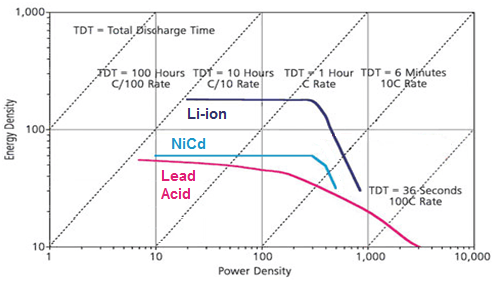 Cell voltage vs. Discharge
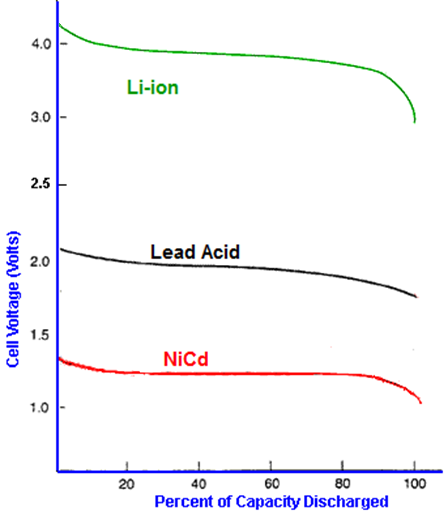 Peukert’s Equation:
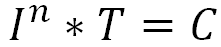 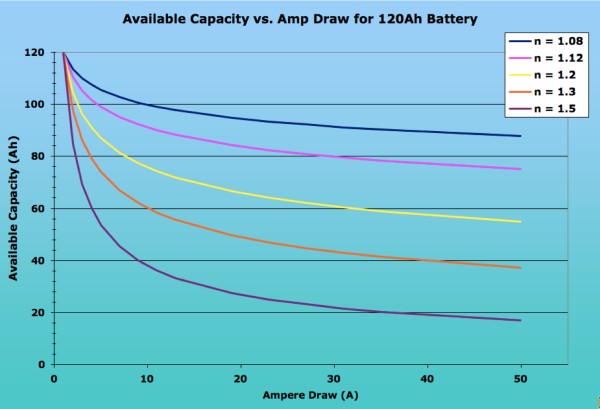 Battery Comparison
Resister vs. PWM speed control
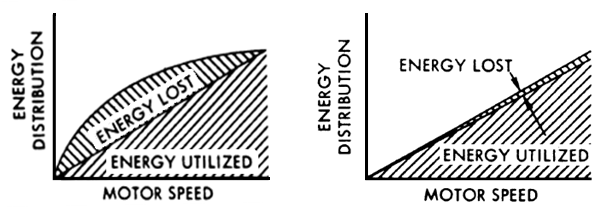 PWM speed controllers are programmable and can support regenerative breaking.
PWM controllers considered.
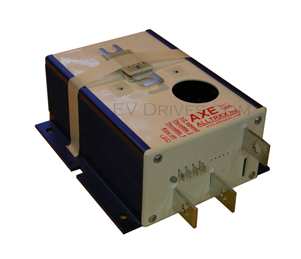 Programmable via RS232
Integrated anodized heat sink
Fully encapsulated epoxy fill
Operating temperature -25ᵒC to 75ᵒC
Automatic shutdown at 95ᵒC
Adjustable via Controller Pro software allows
Armature current limit
Throttle acceleration
Altrax 8434
PWM controllers considered cont.
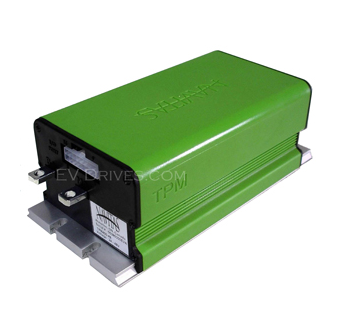 Regenerative breaking
Fully programmable with the Navitas PC Probit programming package
Resistive or voltage throttle input
Battery over-discharge protection
Current limiting
Thermal limiting
TPM400
Speed controller Comparison
Implementing Speed controller
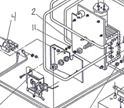 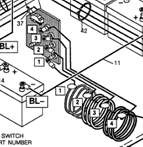 Testing the golf cart
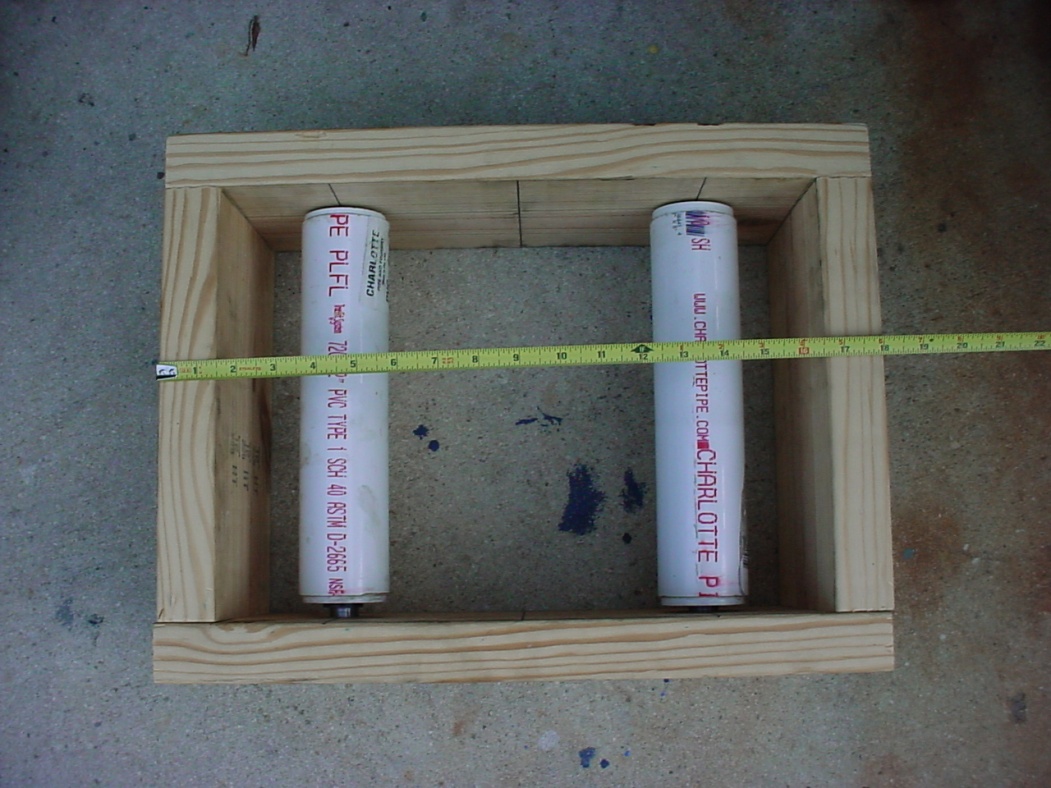 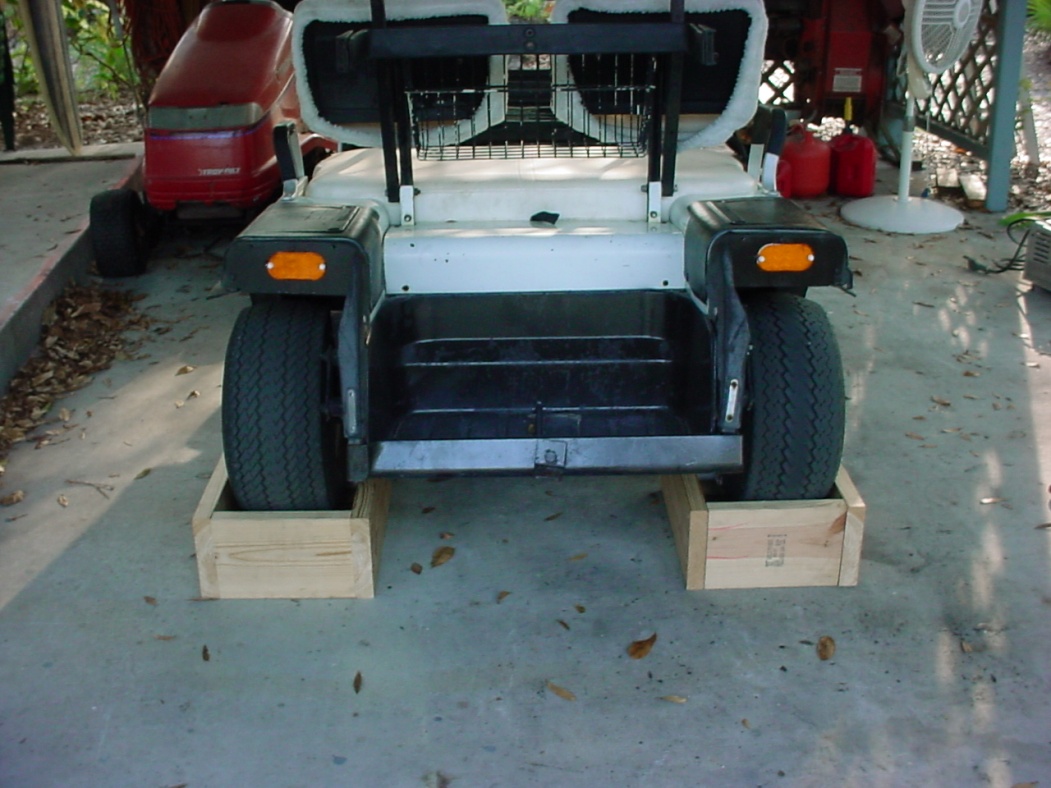 Problems encountered
When donated the golf cart did not run (Fixed)
Right rear breaks were locked (Fixed)
Solar Panel
Solar Panel System
Solar Panel System must have a kill-switch system
Must try to optimize charge
System must not drain the batteries
Temperature Coefficient is -0.5 %/°C and is for 80°F or 27°C
Needs to be able to charge 36 V battery bank.
Will be attached to the roof of the golf cart
Must be able to endure Elements and Floridian Humidity
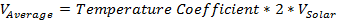 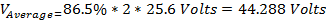 Solar Panel Setup
Will have 2 Polycrystalline Solar Panels connected in series
Will use a single Pulse Width Modulation Charge Controller
System will be connected in parallel to the Battery Bank
Will have User on and off switch
Solar Panel
Two GEPV-185 MCB-001
Connected in Series
Relativity cheap for the amount of Voltage and Wattage
Solar Panel
Solar Power Charge Controller
Will use Pulse Width Modulation (PWD) charge controller
Cheaper price
High Efficiency
Switches off power to the batteries when batteries are full
Prevents power being drained from the batteries
Solar Power Charge Controller
One Morningstar TS-60
High Efficiency
Moderate Price
Data Logging with Display Screen
Solar Panel Roof Mount
Will replace old flimsy roof with new roof to mount solar panels on top
Made with treated plywood and metal support beams
Will attach to existing support beams
Problems Foreseen:
Too much weight
Slow cart down
Columns might not support roof and Solar Panels
Solutions:
Use light and durable material
Add more columns to support weight
Solar Panel Roof Mount
Solar Panel Roof Mount
Microcontrollers, Voltage Regulator, and Sensors
Voltage Regulators
Need to have 12V and 5V supply voltage for sensors and controllers
LM 2576 switching regulator and LM 7805 linear regulator
Originally going to use LM 117HV in place of 7805
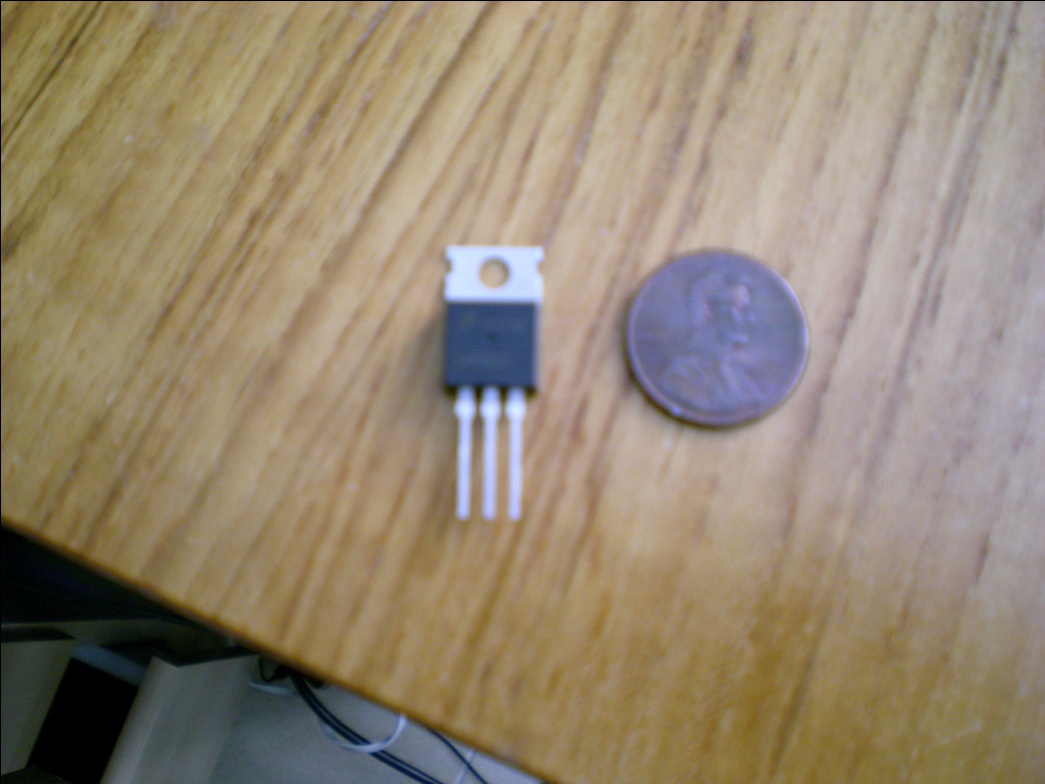 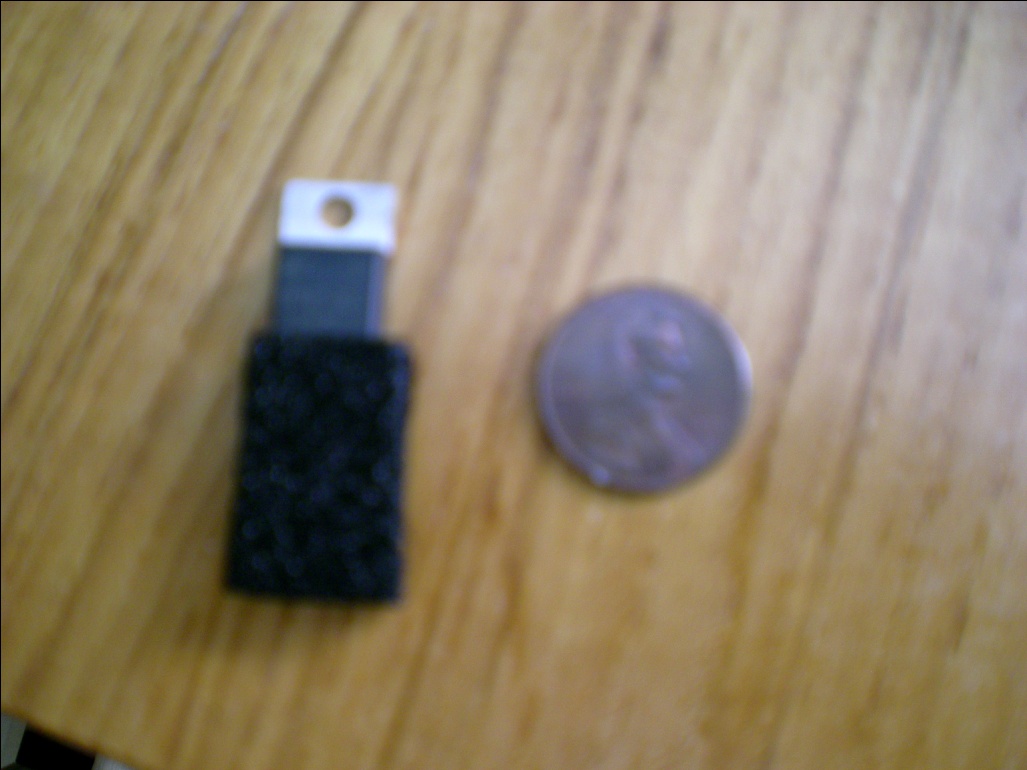 LM 2576 Adjustable Switching Regulator
Will drop voltage from 36V to 12V
Power speed sensor 
Make easier to reduce voltage to 5V
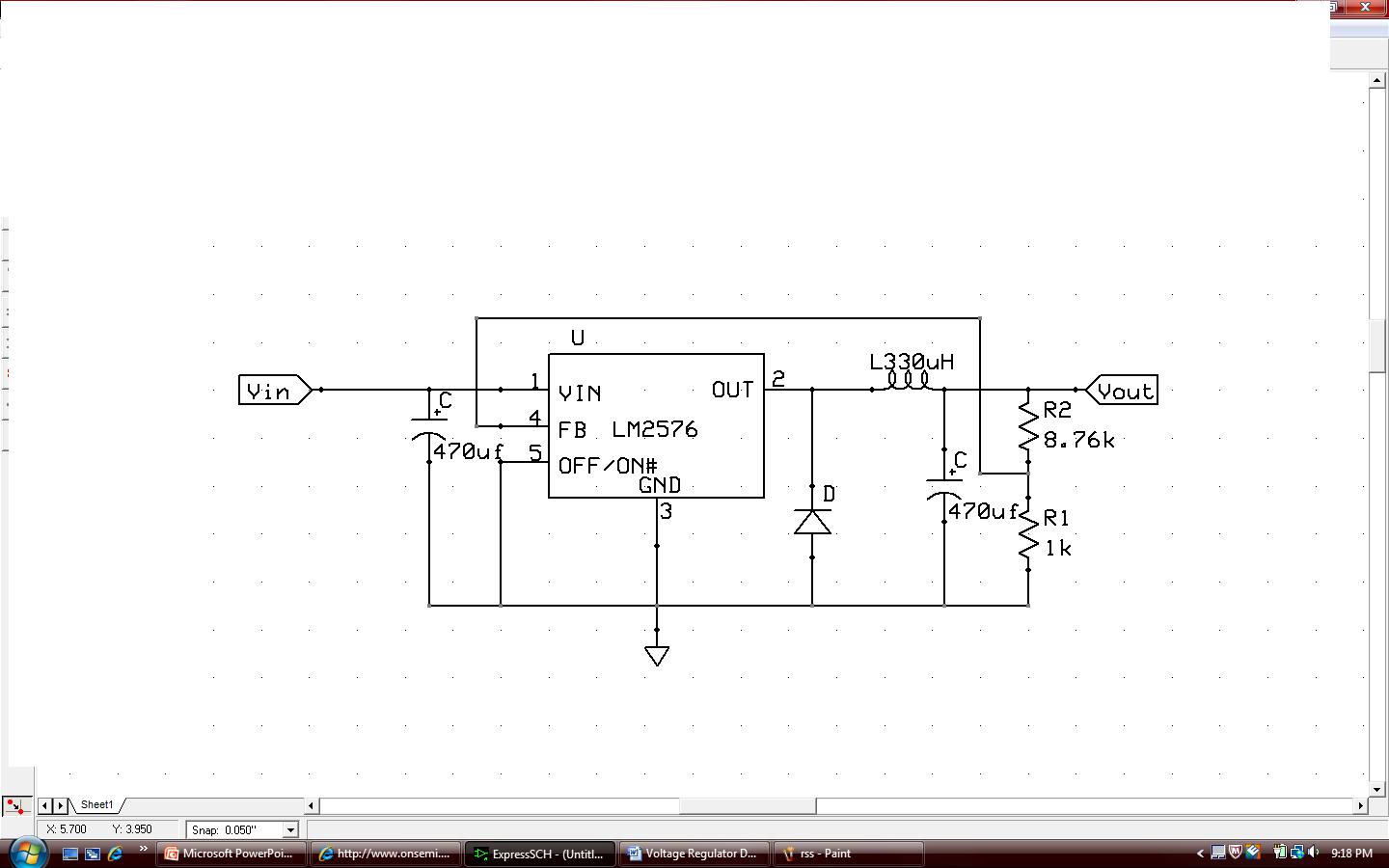 LM 7805 Linear Regulator
Drop voltage from 12V to 5V
Power Microcontroller, Display controller, current sensor, and provide voltage for switch
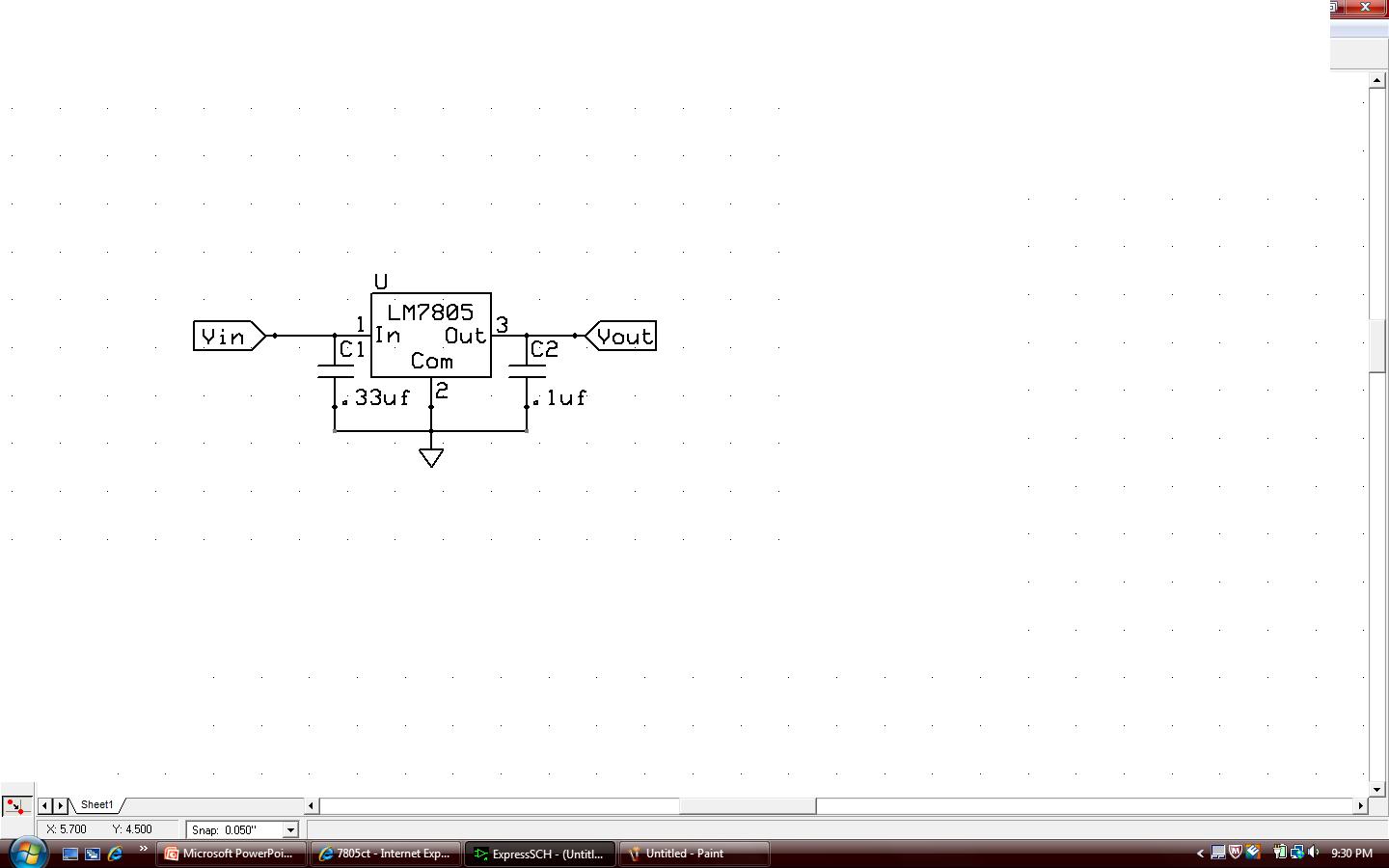 Microcontroller
Three controllers for whole system
Speed controller
Display controller
ATmega644
ATmega644
Use AVR Studios 4 and STK500 starter kit to program and run basic tests
Uses C programming language
Main program will be switch statement
Inputs will be located on Port D
Outputs will be located on Port B
System Block Diagram
Sensors
Three quantities that need to be measured
Voltage across the batteries
Current output of batteries
Speed of golf cart
Devices that will be used
Voltage divider
CSLT6B100 Open-Loop Hall effect sensor
55110 Flange Mount Hall effect Sensor
Voltage divider
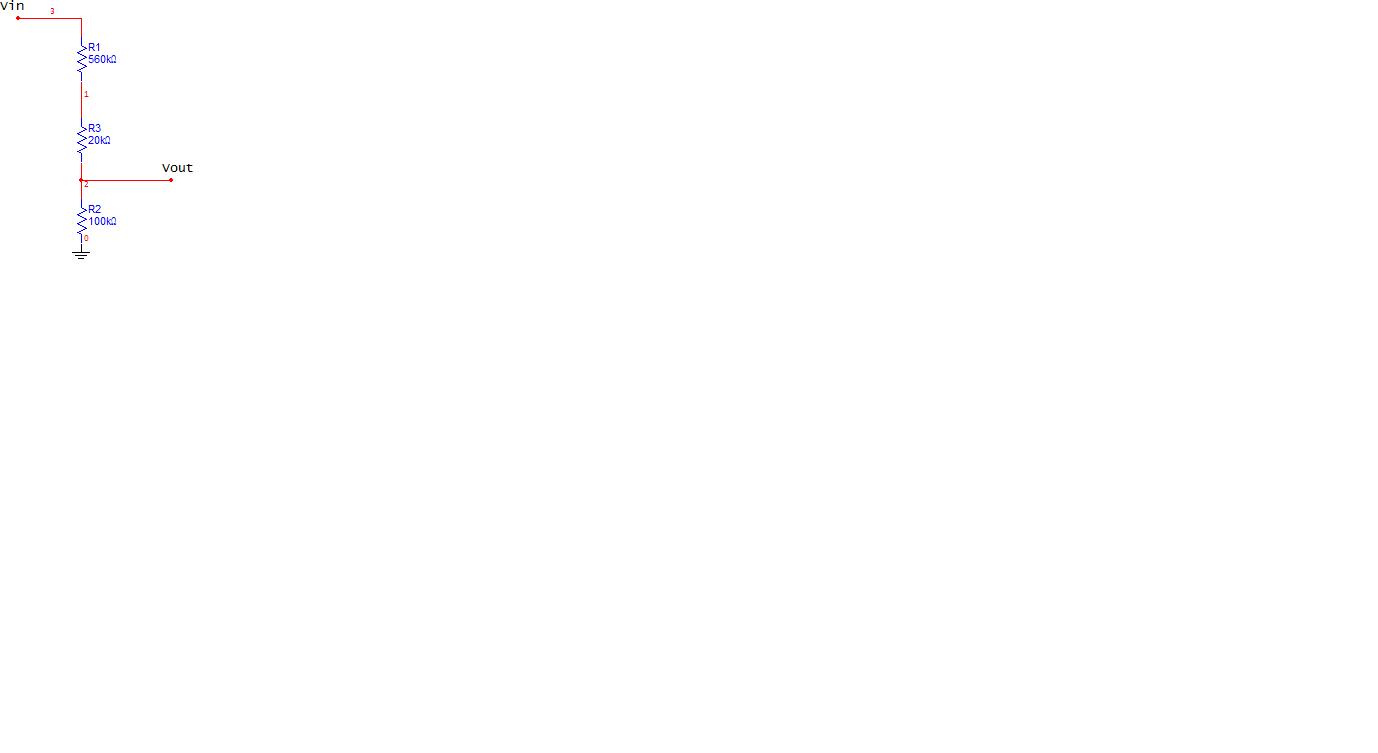 Three resistors 
560kΩ
20k Ω
100k Ω
Reduces input voltage to 5.29V
CSLT6B100 Open-Loop Hall effect sensor
Placed after ignition switch
Can sense up to 100A current
Gives output voltage
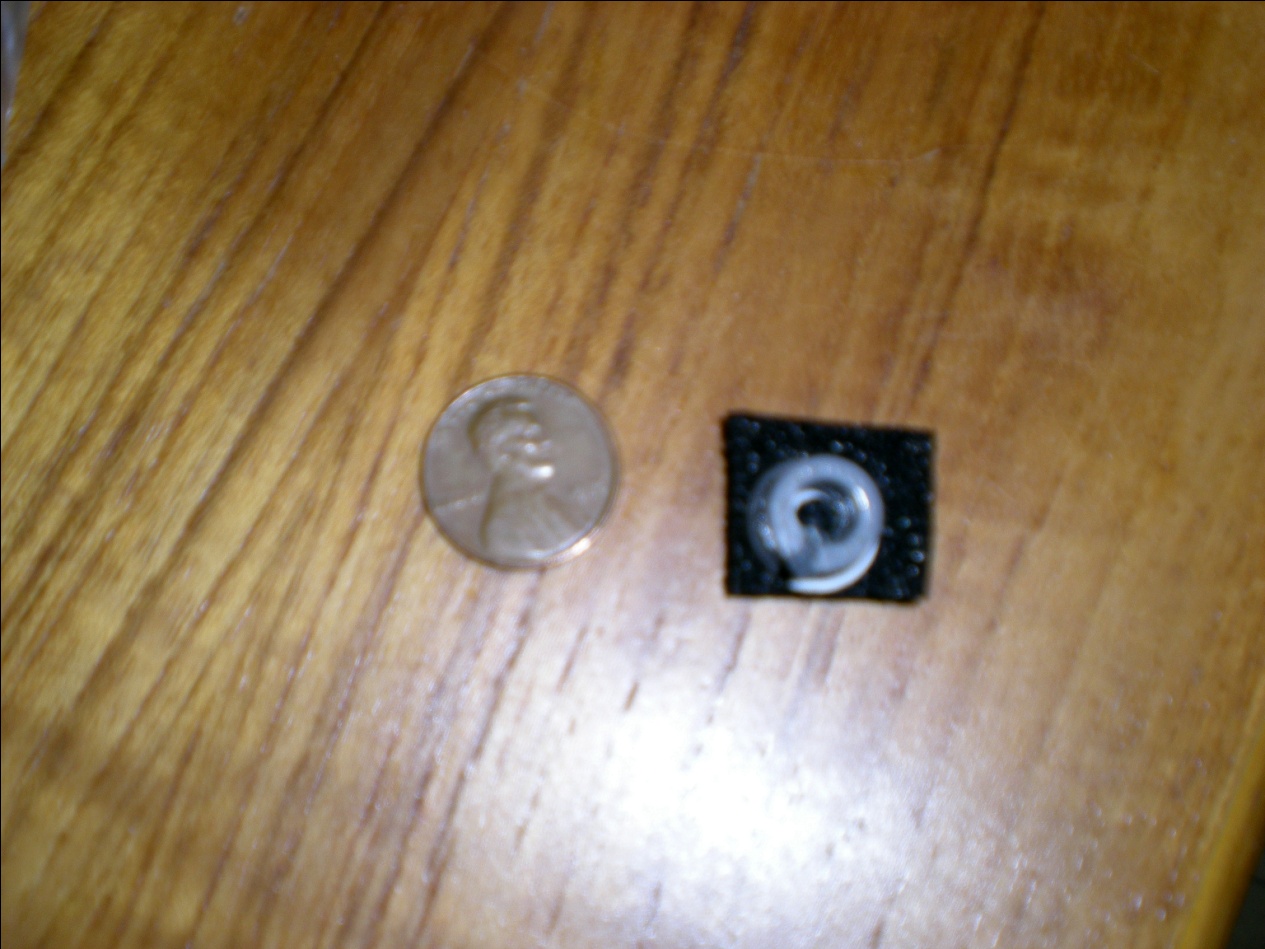 55110 Flange Mount Hall effect Sensor
Mounted near axel and connected to display controller
Voltage output
Durable housing
Originally going to use 55100
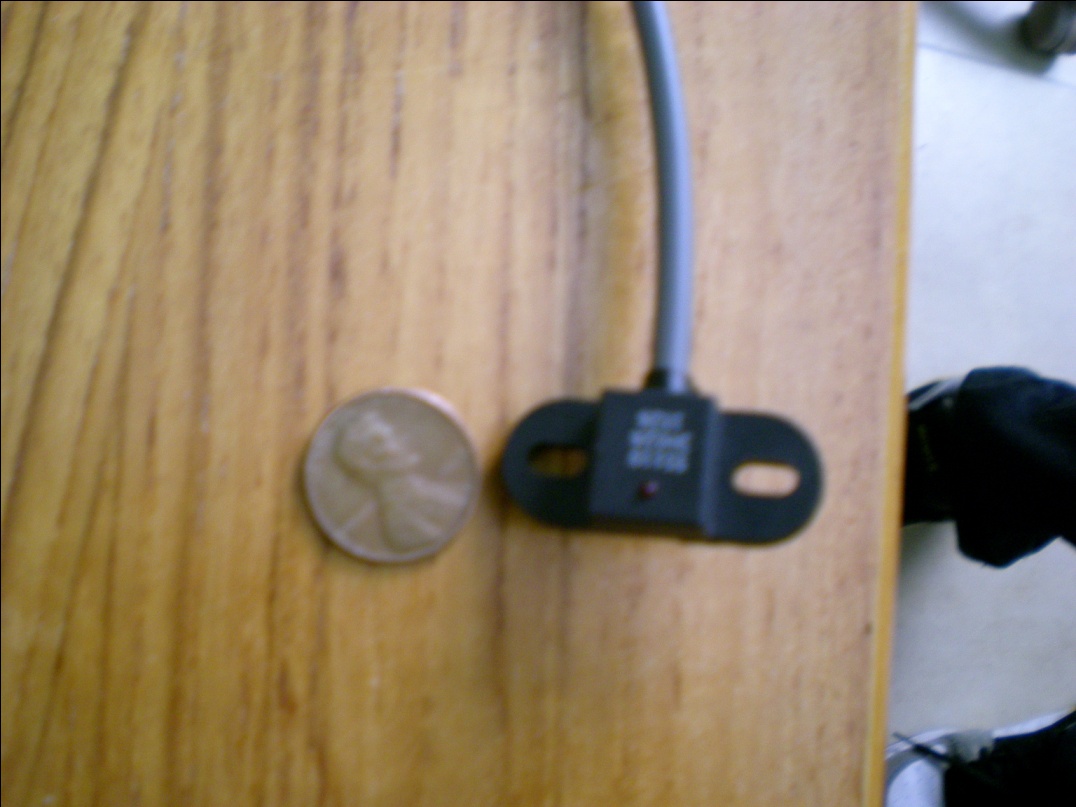 Human Interactive Display
Modes of Operation
Three modes of operation are available to   provide a balance between performance and efficiency
 Buttons in the golf cart will allow the driver to switch between modes of operation
Human Interactive Display: Goals and Objectives
Provide the driver with information
Speed
Charge remaining
Distance travelled
Current mode of operation
Allow the driver to switch modes of operation
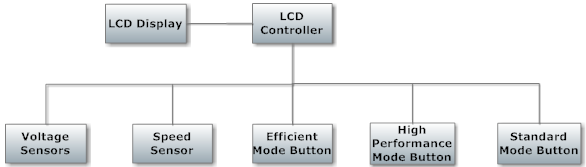 Human Interactive Display: Requirements and Specifications
Three buttons for modes of operation
Display speed in MPH within 5% accuracy
Display charge remaining as percentage within 3% accuracy
Display charge remaining as time in the format HH:MM within 5 minute accuracy
Display distance travelled in miles within 3% accuracy
Human Interactive Display: Inputs to Display
Voltage sensors
Measure charge remaining
Speed sensor
Measures speed
Also used to calculate distance travelled
Three buttons for modes of operation
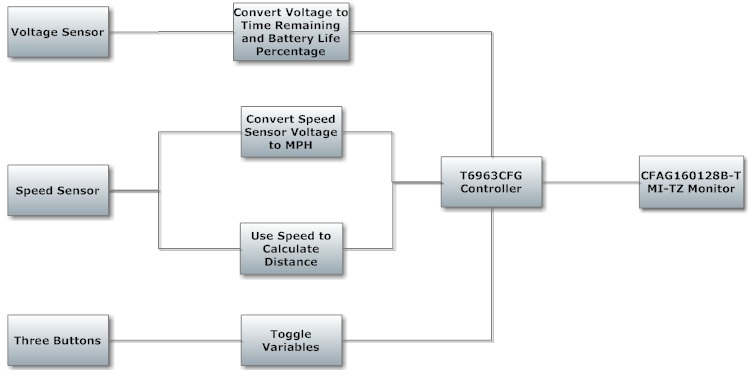 TMPZ84C00A
8-bit microprocessor
Will be connected to the T6963CFG LCD controller for the CFAG160128B-TMI-TZ monitor
Converts and transmits inputs to the display
CFAG160128B-TMI-TZ Monitor
Graphic LCD
LED backlight
Number of dots: 160 x 128
Module dimension: 129.00mm x 102.00mm x 16.5mm
Display format
Columns: 32, 40, 64, 80
Lines: 2, 4, 6, 8, 10, 14, 16, 20, 24, 28, 32
Programming in assembly
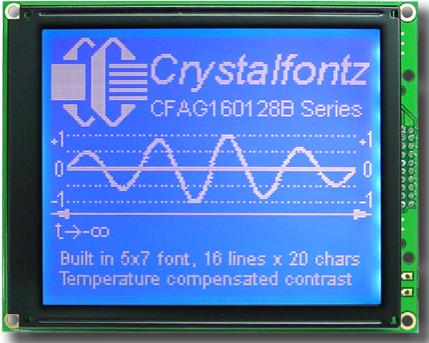 Connecting Components
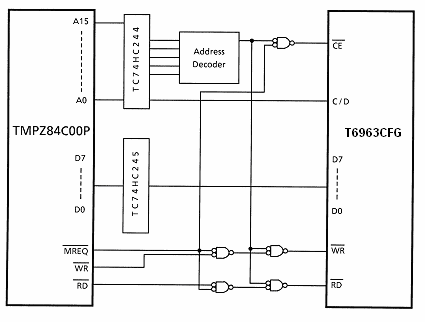 Potential Problems
Connecting components
Programming monitor output
Mounting to the golf cart
Protection from elements
Budget
Current Progress
Plans to Complete Project
Have weekly meetings to discuss individual process and the future plans
Work on the golf cart every weekend until completion
Buy all necessary parts that have not been purchased yet